How to build a successful Data Lake
Alex Gorelik
Founder and CEO, Waterline Data
Alex Gorelik
Founder and CEO, Waterline Data
3rd start up: Acta (SAP), Exeros (IBM), Waterline
25 years of building data related technology (Sybase, IBM, Informatica)
5 years of hands on IT consulting (BAE, Unilever, IBM, Jysk, Stanford Hospital, Kaiser, etc.)
Last 5 years focused on Big Data (Waterline, Informatica, Menlo Ventures, IBM)
IBM Distinguished Engineer
BS CS Columbia, MS CS Stanford
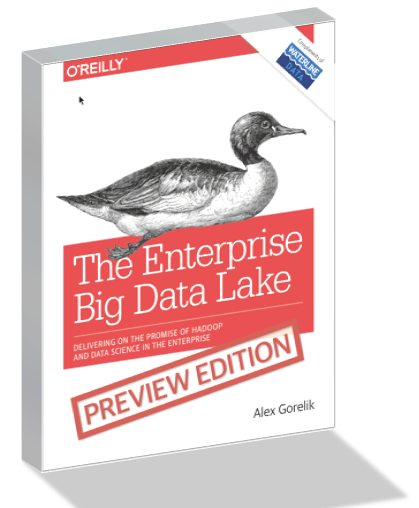 Visit Booth 640 (Waterline Data)
and enter to win a signed copy of The Enterprise Big Data Laketo be published this year by O’Reilly Media



For a free two-chapter preview, go tohttp://go.waterlinedata.com/stratasj
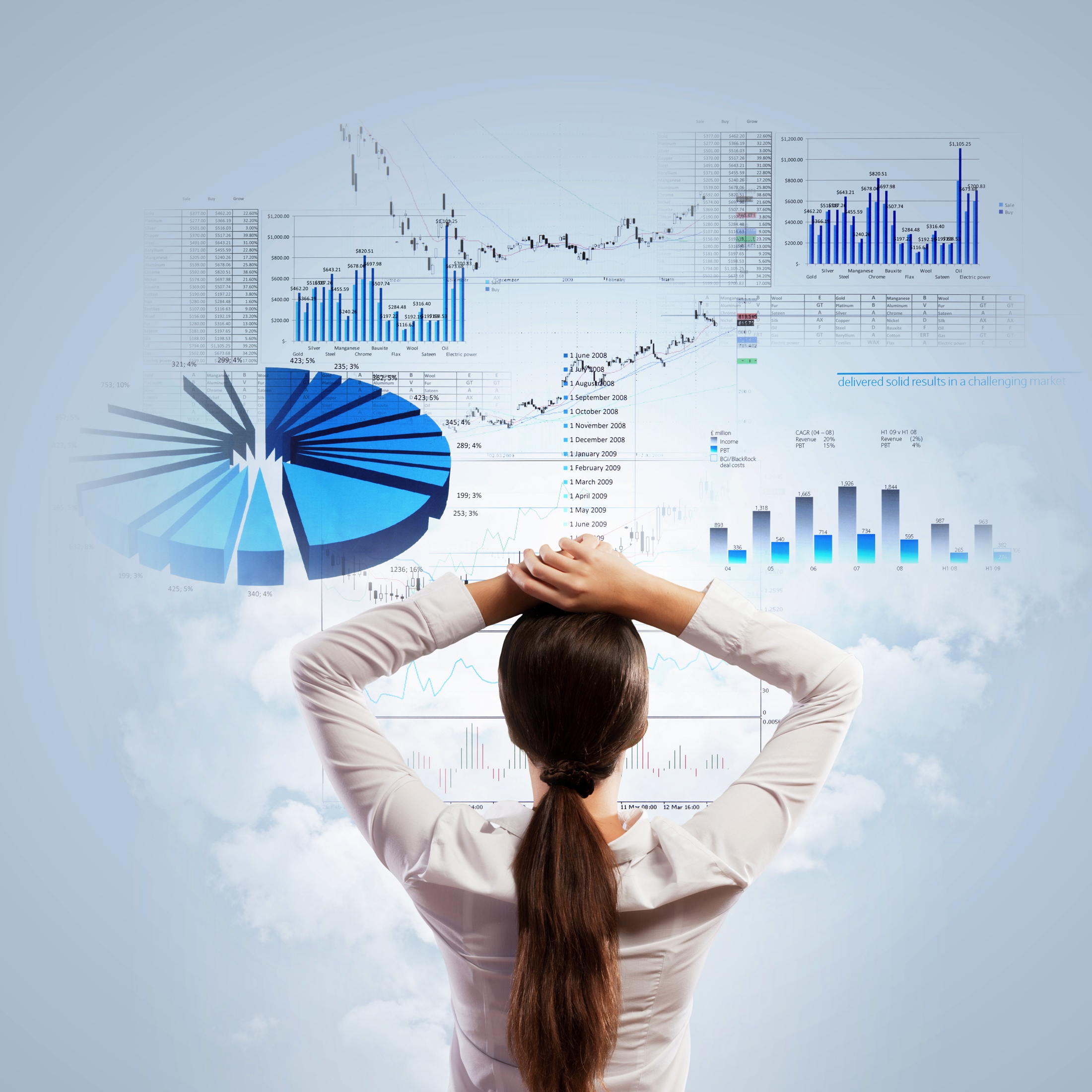 Data Lake Powers Data Driven Decision Making
Business value
Data Lake
Data Puddles
Data Warehouse Off-loading
Enterprise Impact
Data Swamp
Limited Scope and Value
Cost Savings
No Value
Value
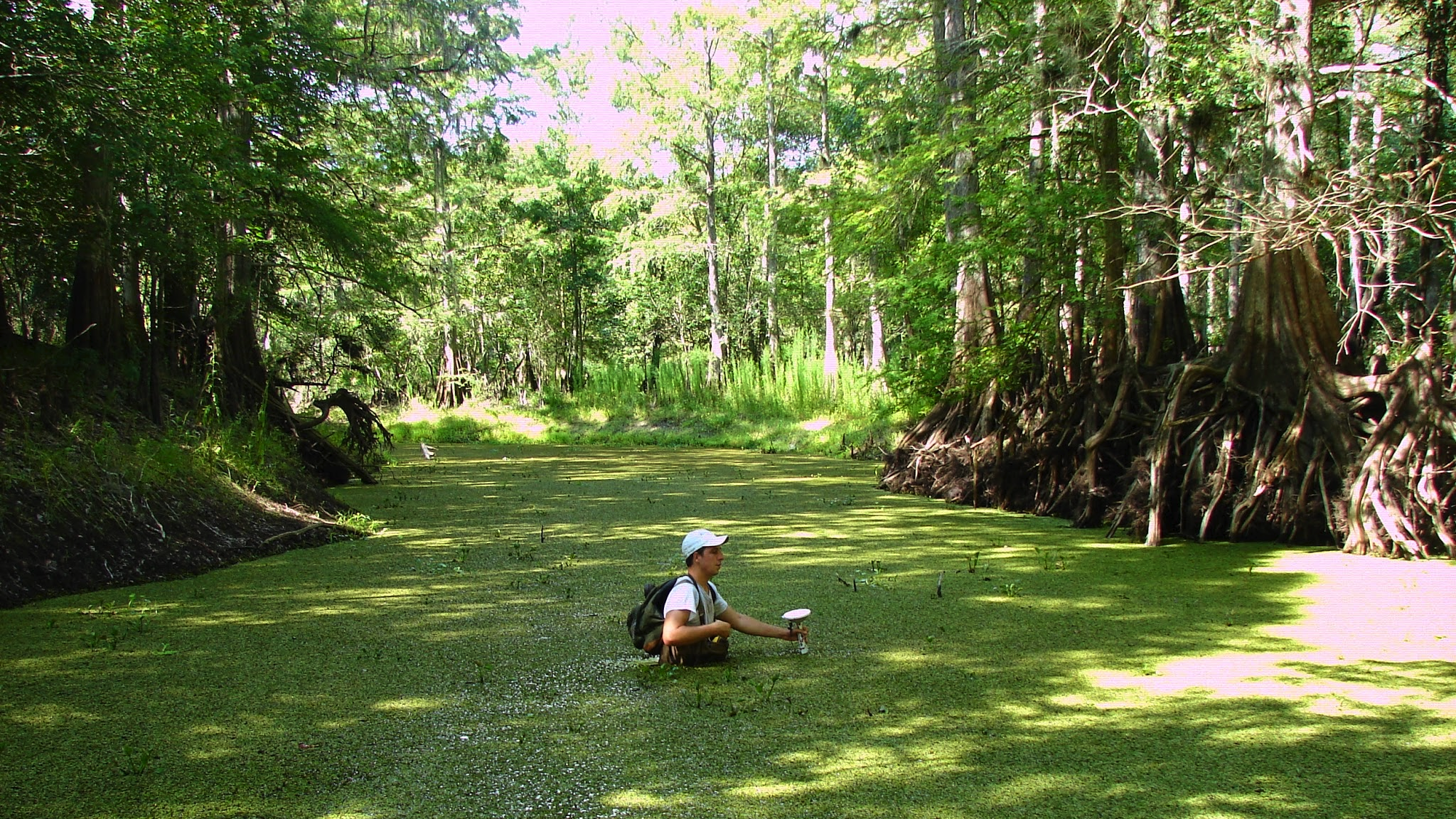 Data Swamps
Raw data
Can’t find or use data
Can’t allow access without protecting sensitive data
Data Warehouse Off-loading: Cost Savings
It takes IT 3 months of data architecture and ETL work to add new data to the Data Lake.
I prefer DW – it’s more predictable
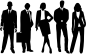 I  can’t get the original data
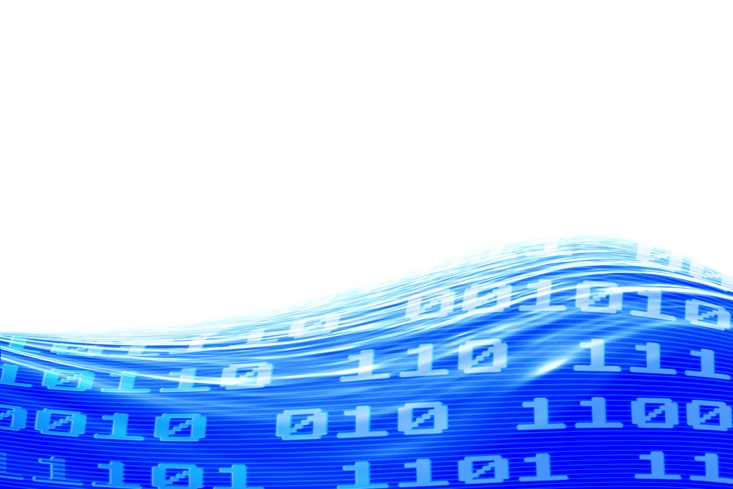 
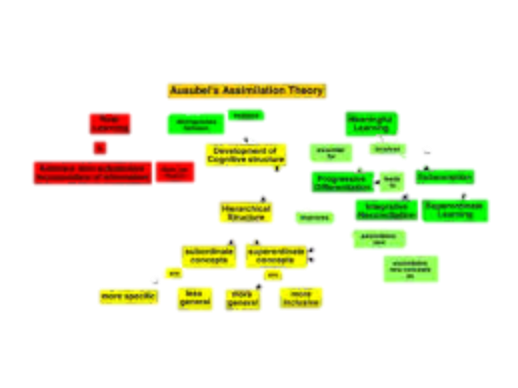 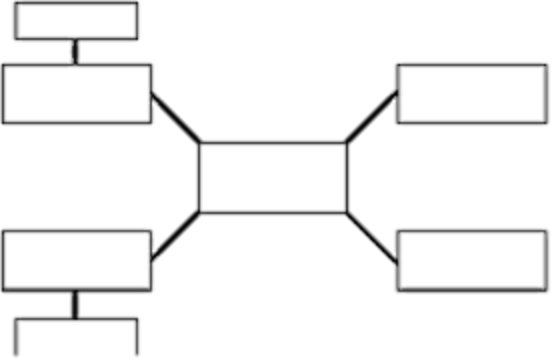 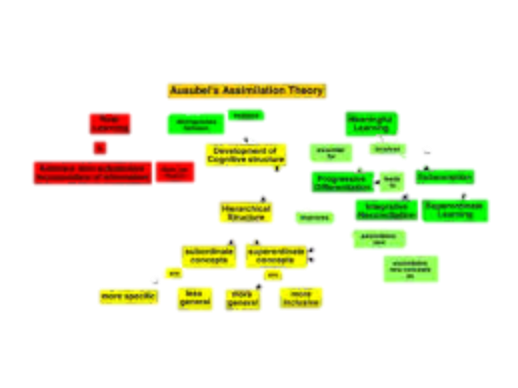 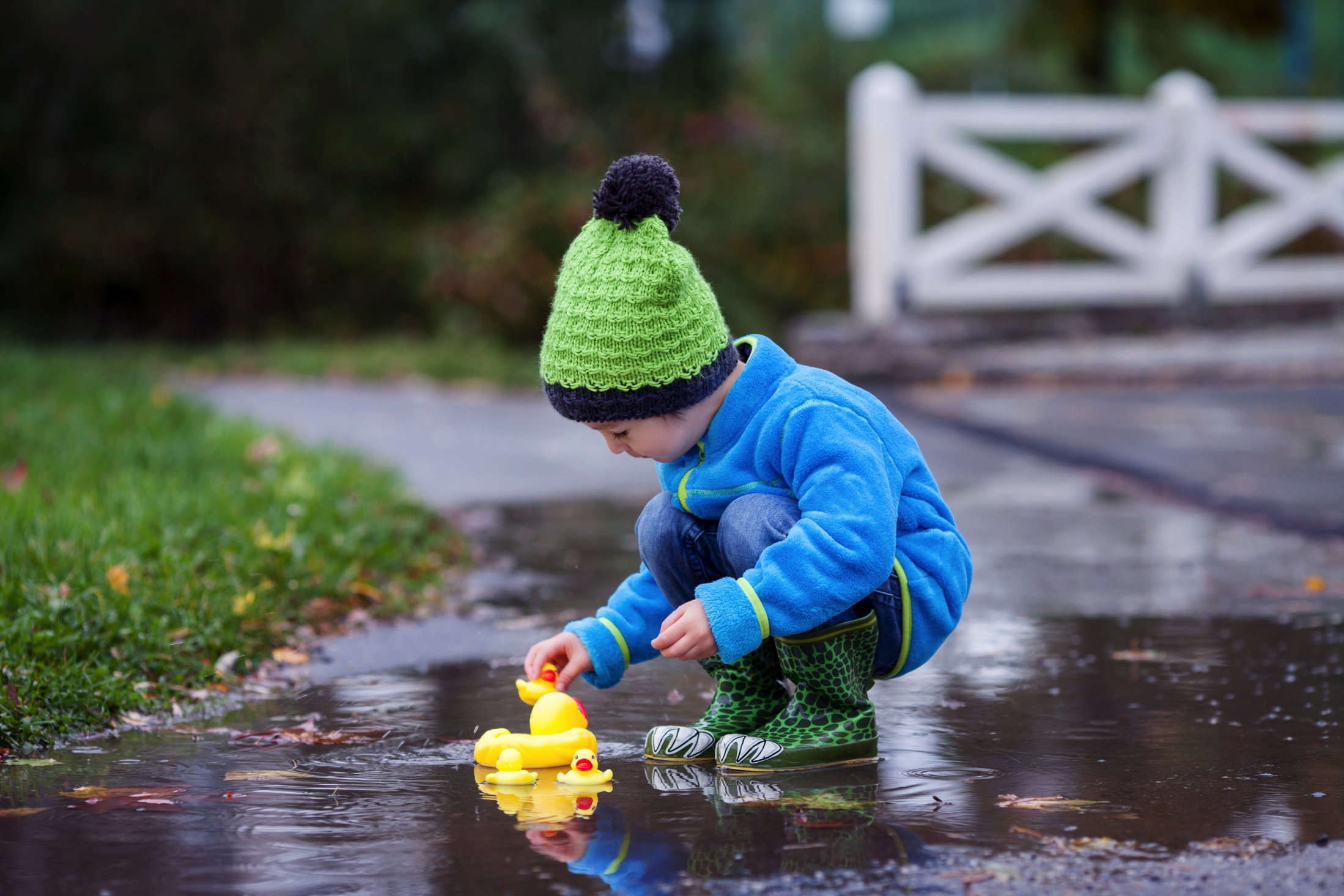 Data Puddles: Limited Scope and Value
Low variety of data and low adoption
Focused use case (e.g., Fraud detection)
Fully automated programs (e.g., ETL Off-loading) 
Small user community (e.g., Data science sand box)
Strong technical skill set requirement
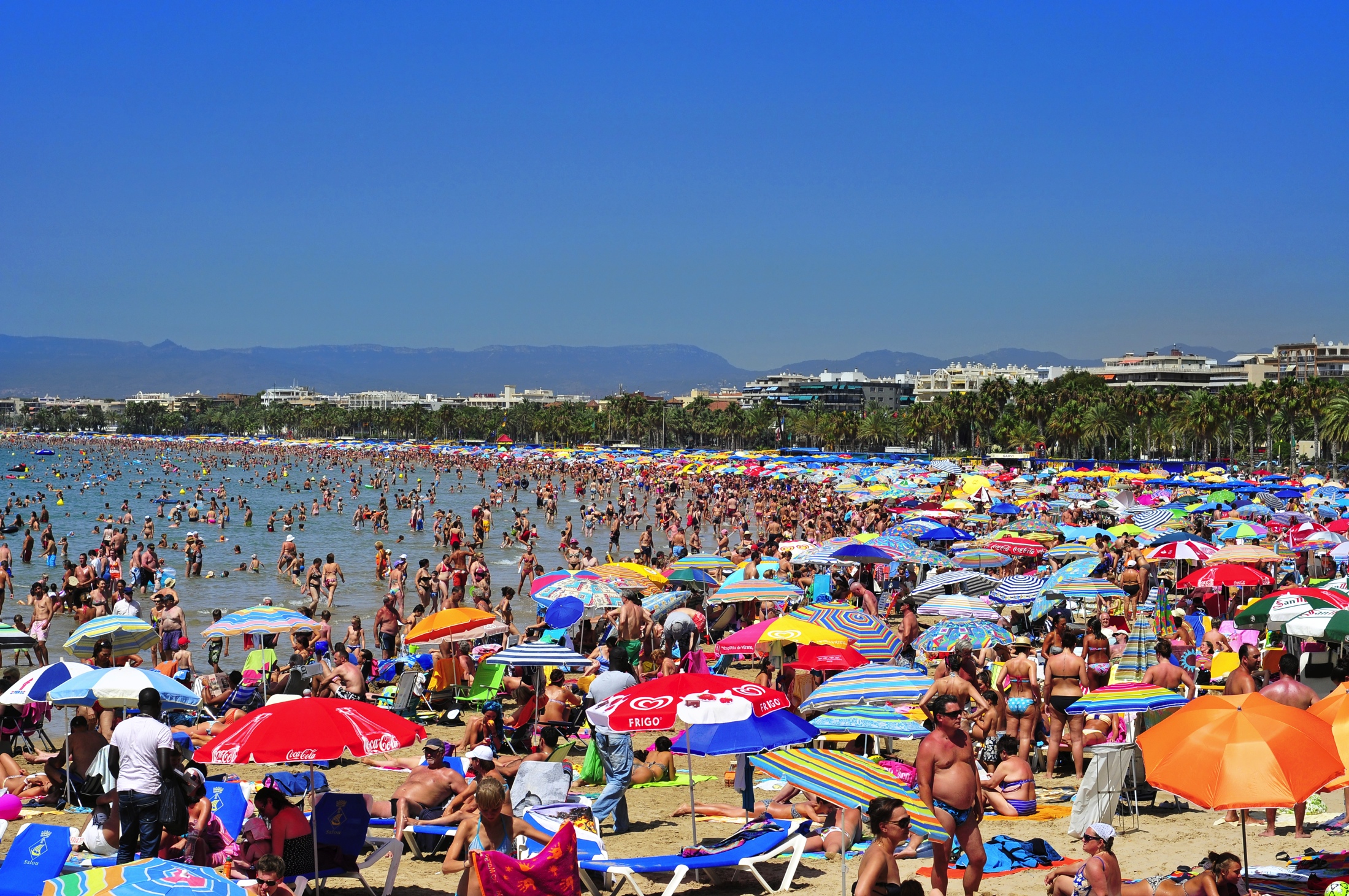 What Makes a Successful Data Lake?
+
+
Right Platform
Right Data
Right Interface
Right Platform: Hadoop
Volume - Massively scalable
Variety - Schema on read
Future Proof – Modular – same data can be used by many different projects and technologies
Platform cost – extremely attractive cost structure
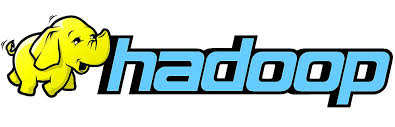 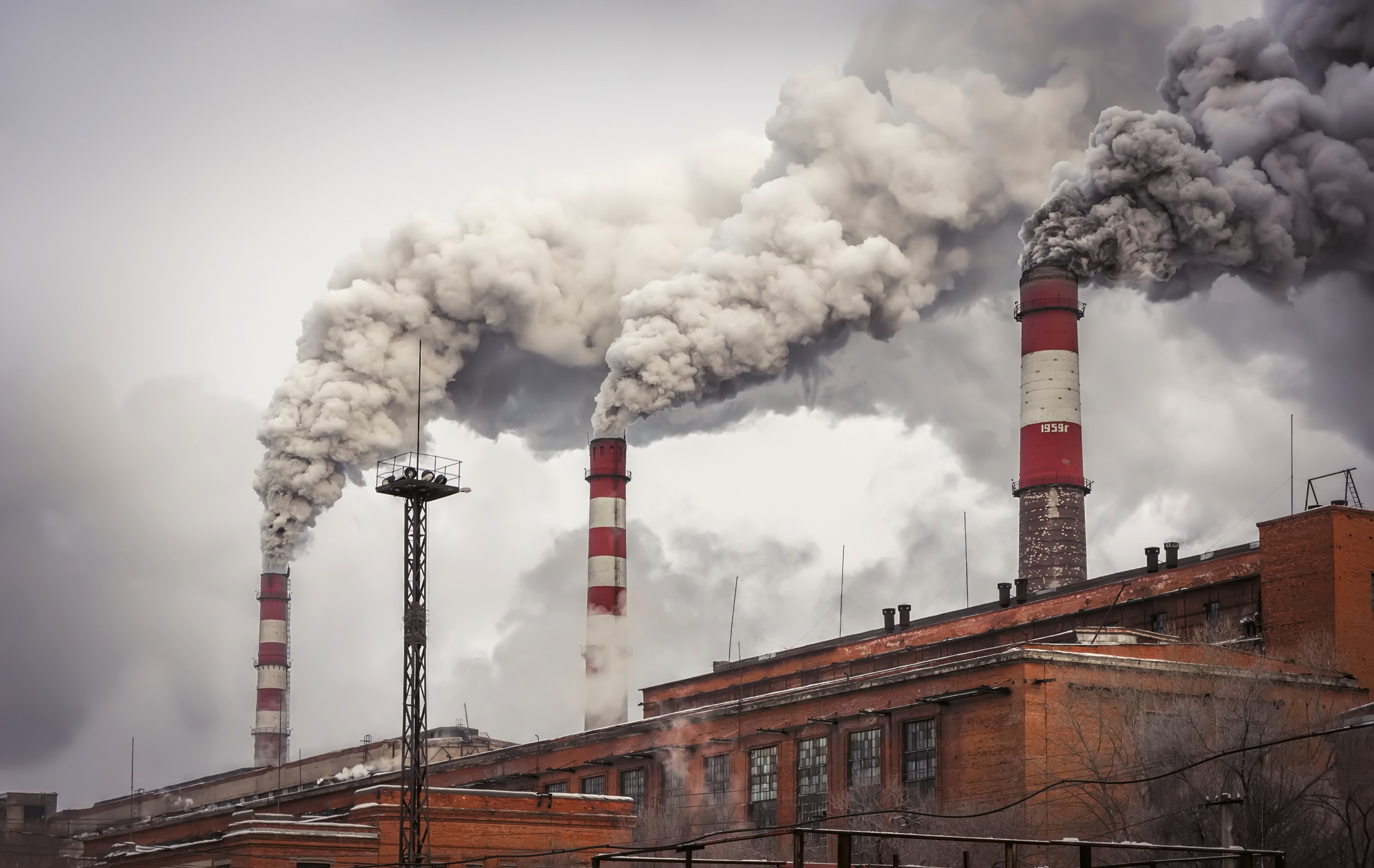 Right Data Challenges: Most Data is Lost, so can’t Analyze it Later
Data Exhaust
Only a Small Portion of Data is Saved in Enterprises Today in Data Warehouses
Right Data: Save Raw Data Now to Analyze Later
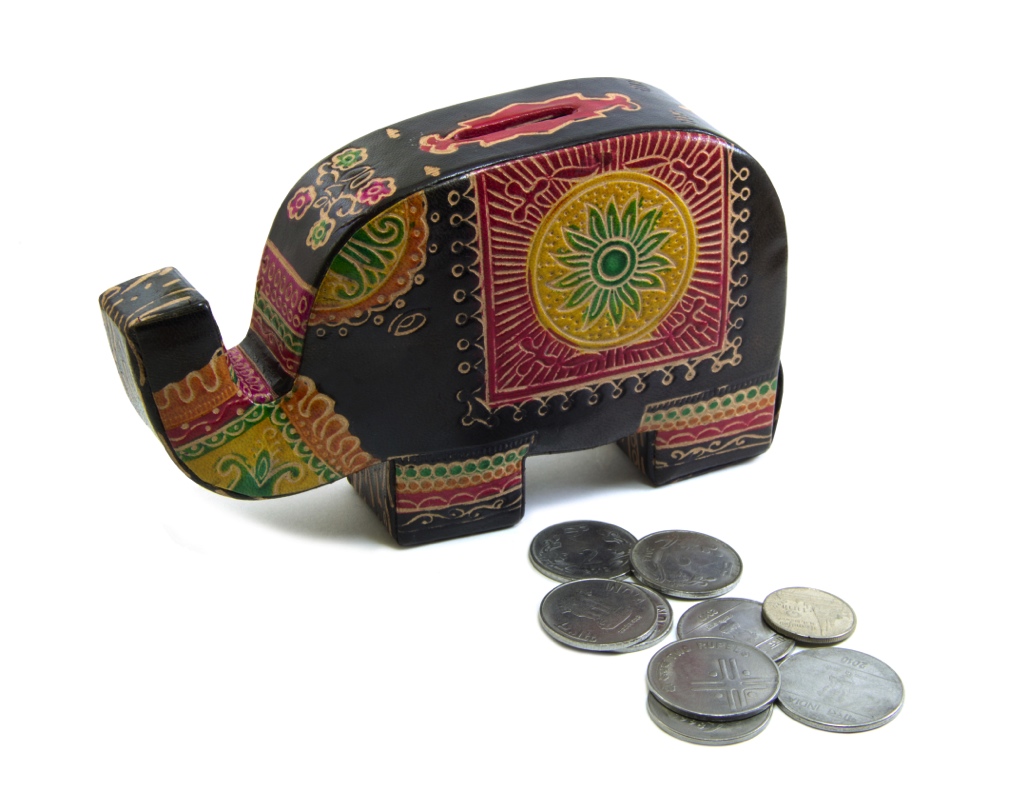 Don’t know now what data will be needed later
Save as much data as possible now to analyze later
Save raw data, so can be treated correctly for each use case
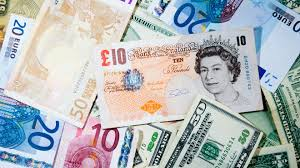 Right Data Challenges: Data silos and data hoarding
Departments hoard and protect their data and do not share it with the rest of the enterprise

Frictionless ingestion does not depend on data owners
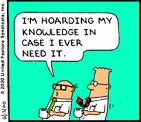 Right Interface: Key to Broad Adoption
Data marketplace for data self-service

Providing data at the right level of expertise
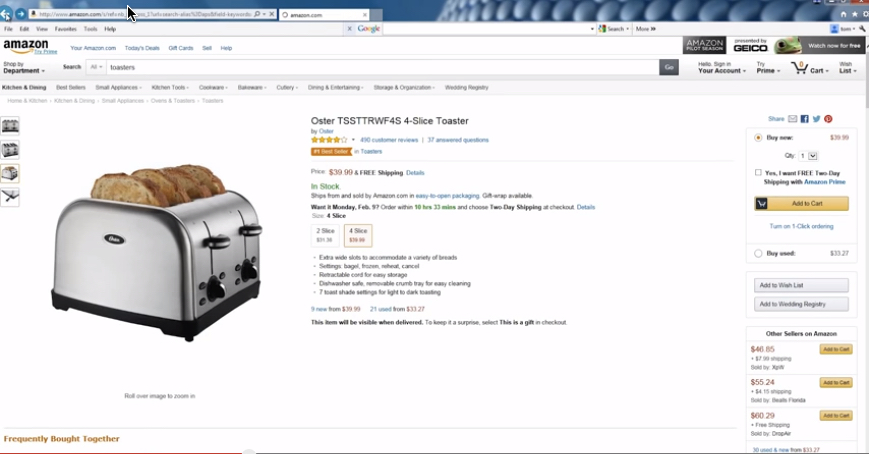 Providing Data at the Right Level of Expertise
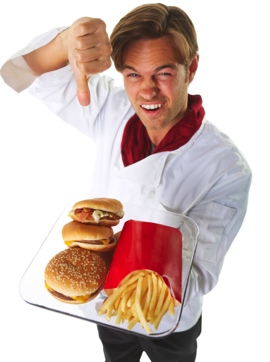 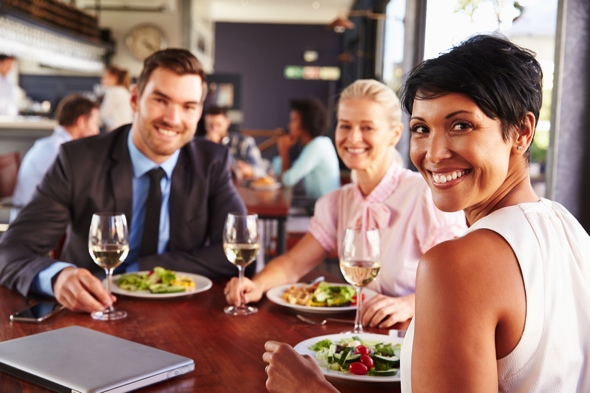 Clean, trusted, prepared data
Raw data
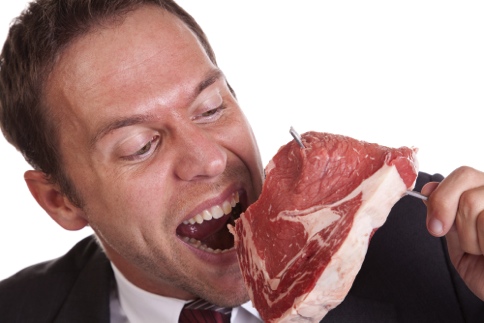 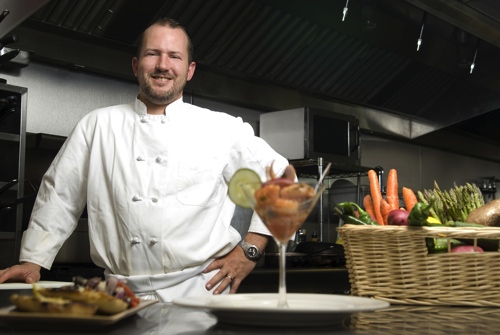 Business Analyst
Data Scientists
Roadmap to Data Lake Success
Organize Data Lake into Zones
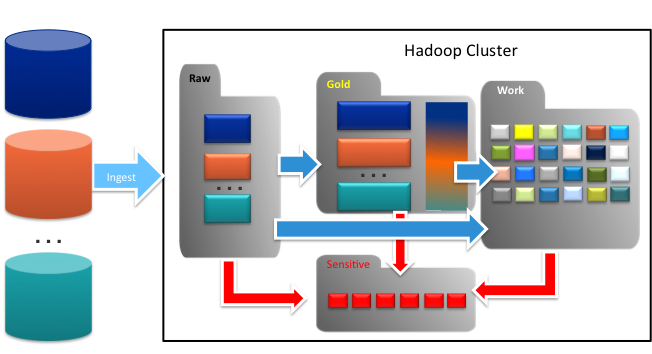 Organize the lake
Multi-modal IT – Different Governance Levels for Different Zones
Minimal Governance
Make sure there is no sensitive data
Heavy governance
Restricted access
Raw/Landing
Sensitive
Data Stewards
Data Engineers
Data Scientists
Work
Gold/Curated
Business Analysts
Minimal Governance
Make sure there is no    sensitive data
Heavy Governance
Trusted, curated data
Lineage, Data Quality
Data Scientists
Multi-modal IT with different governance levels in different zones
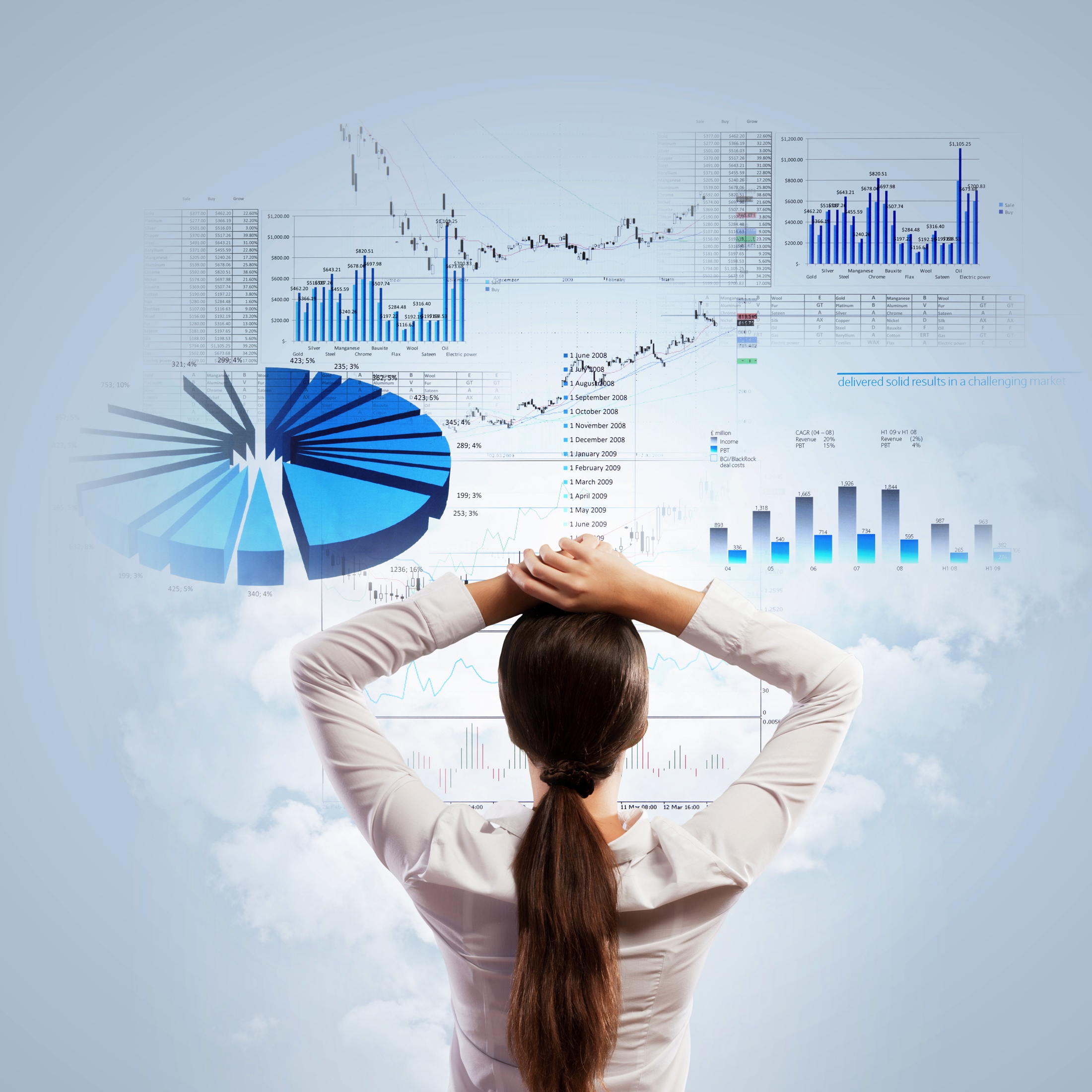 Business Analyst Self-Service Workflow
Set up for Self-Service
Find and Understand
Finding and Understanding Data
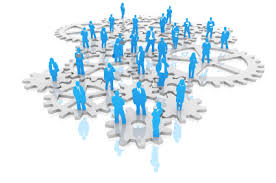 Crowd-source metadata and automate creation of a catalog
Institutionalize tribal knowledge
Automate discovery to cover all data sets
Establish Trust
Curated annotated data sets
Lineage
Data quality
Governance
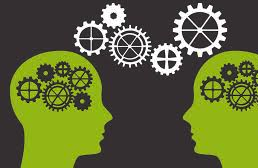 Provision
Accessing and Provisioning Data
Cannot give all access to all users
Must protect PII data and Sensitive business information
Agile/Self-Service Approach
Create a metadata only catalog
When users request access, data is de-identified and provisioned
Top down approach
Find and de-identify all sensitive data
Provide access to every user for every dataset as needed
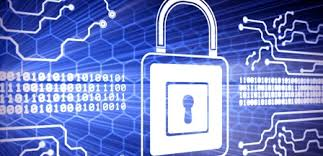 Provide data marketplace interface to find, understand and provision data
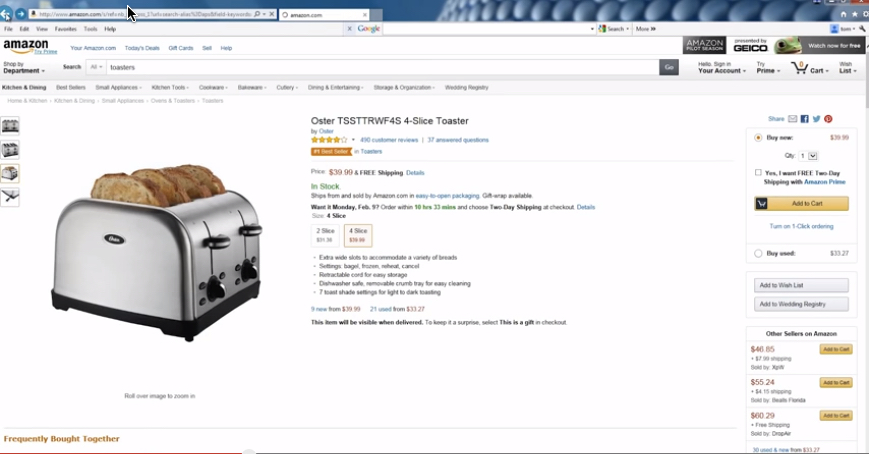 Prep
Data Prep
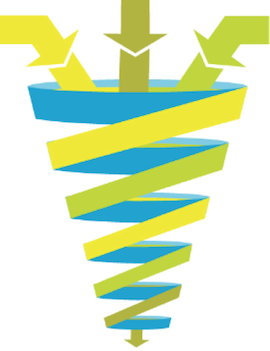 Prepare data for analytics
Clean data
Remove or fix bad data
Fill in missing values
Convert to common units of measure
Shape data
Combine (join, concatenate)
Resolve entities (e.g., create a single customer record from multiple records or sources)
Transform (aggregate, filter, bucketize, convert codes to names, etc.)
Blend data - harmonize data from multiple sources to a common schema/model
Tooling
Emerging space with many great dedicated data wrangling tools
Some capabilities in BI/Visualization tools
SQL and scripting languages for the more technical analysts
Analyze
Data Analysis
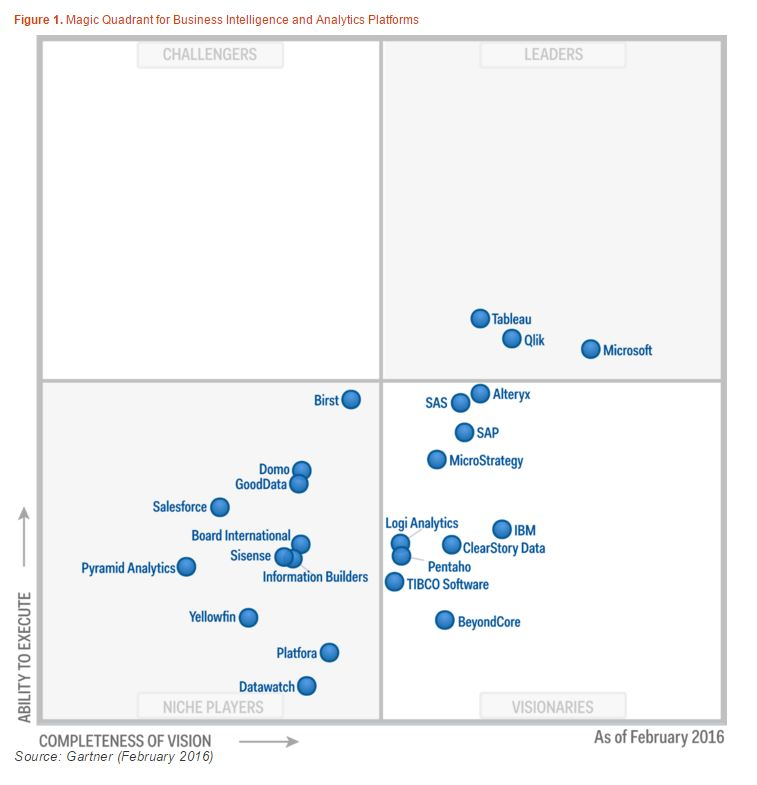 Many wonderful self-service BI and Visualization tools
Mature space with many established and innovative vendors
Magic Quadrant for Business Intelligence and Analytics Platforms
04 February 2016 | ID:G00275847
Analyst(s):  Josh Parenteau, Rita L. Sallam, Cindi Howson, Joao Tapadinhas, Kurt Schlegel, Thomas W. Oestreich
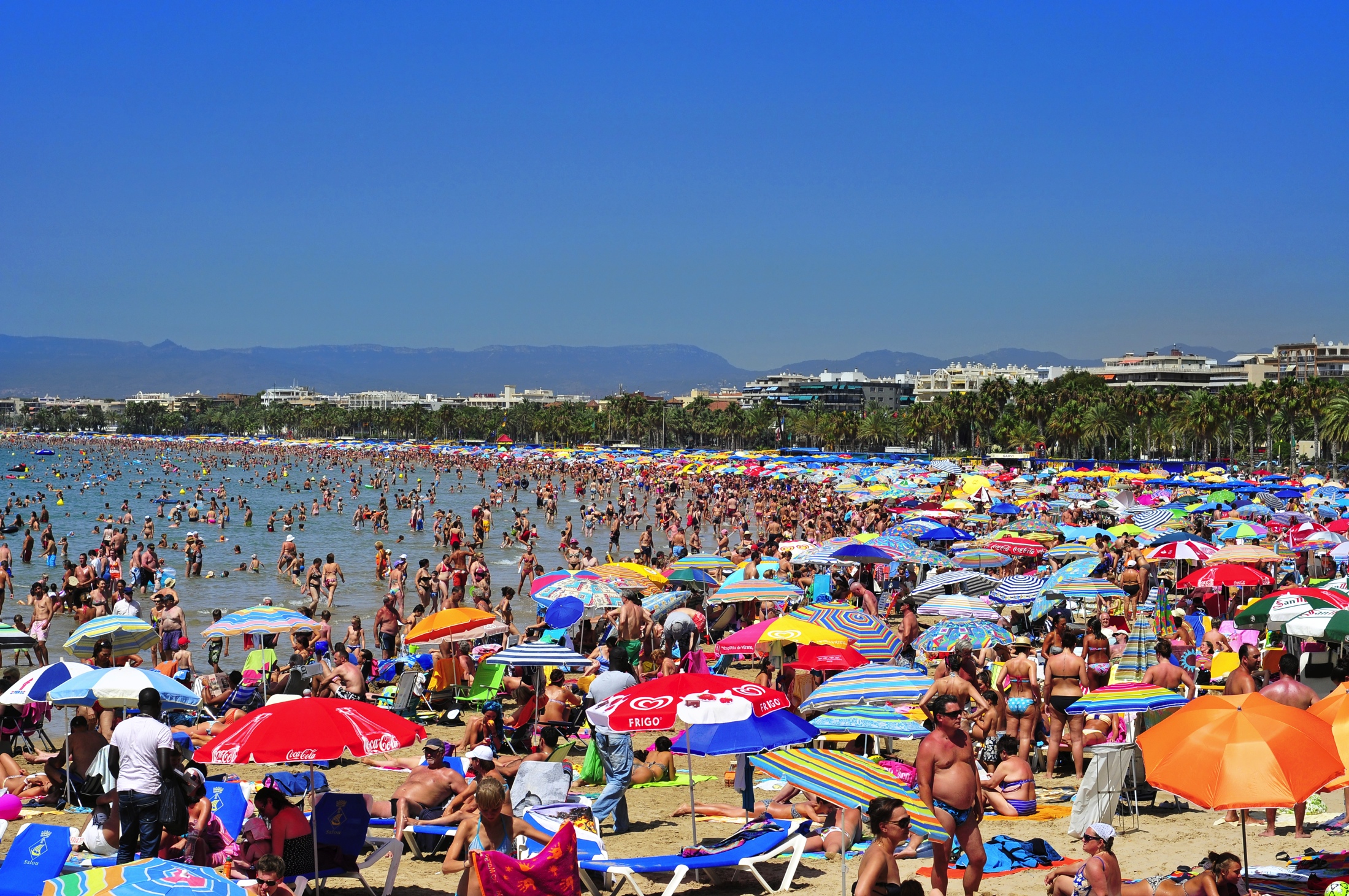 Successful Data Lake
+
+
Right Platform
Right Data
Right Interface
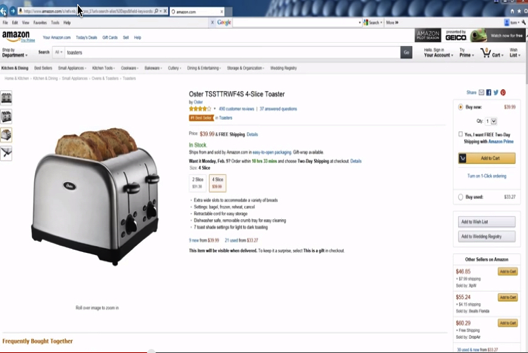 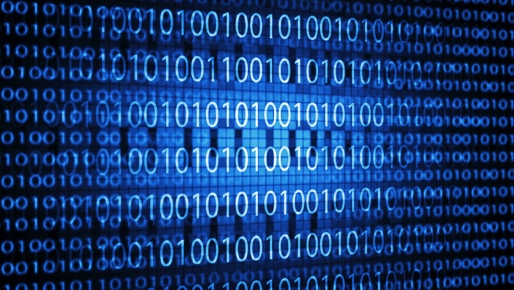 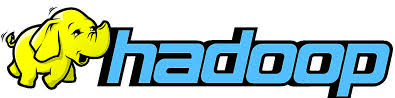 Q&A
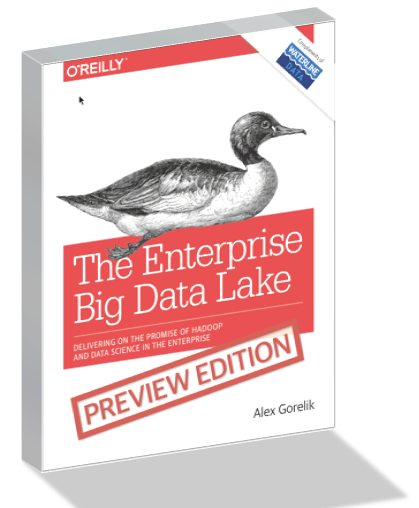 Visit Booth 640 (Waterline Data)
and enter to win a signed copy of The Enterprise Big Data Laketo be published this year by O’Reilly Media



For a free two-chapter preview, go tohttp://go.waterlinedata.com/stratasj
Thank you